Министерство национальной экономики Республики Казахстан
Основные положения нового                 БЮДЖЕТНОГО КОДЕКСА
Октябрь, 2023 год
".
ПОСЛАНИЯ Главы государства народу Казахстана
2019 год
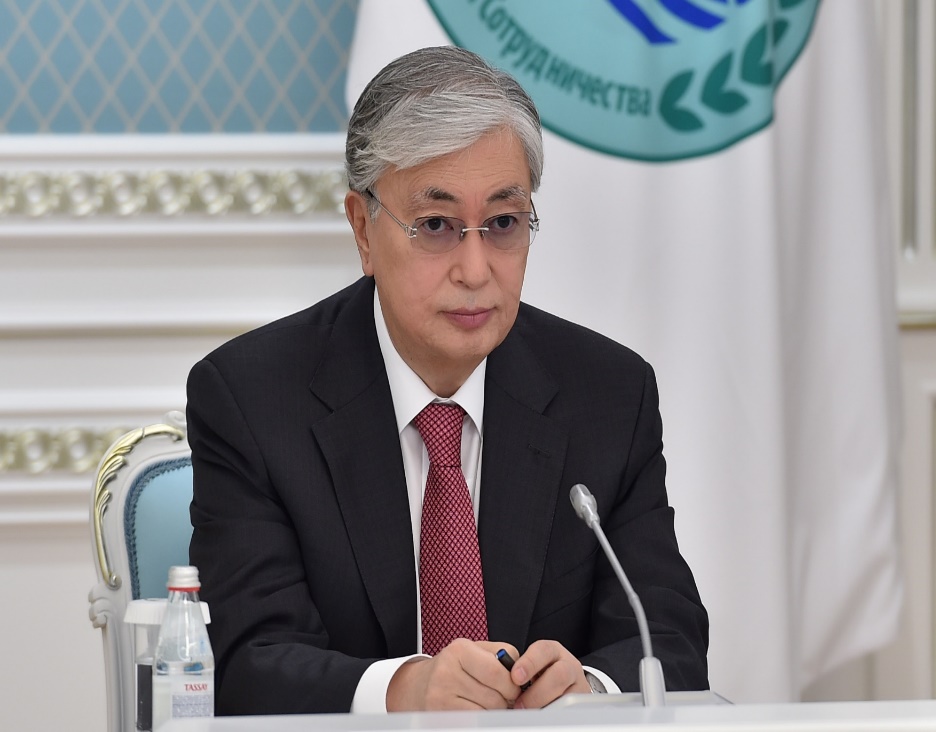 ”Сильный Президент – влиятельный Парламент – подотчетное Правительство". 
Наша общая задача – воплотить в жизнь концепцию "Слышащего государства", которое оперативно и эффективно реагирует на все конструктивные запросы граждан. Только путем постоянного диалога власти и общества можно построить гармоничное государство, встроенное в контекст современной геополитики
2020 год
”Предстоит выработать новую бюджетную политику, бережливую и ответственную. Финансировать следует только приоритетные направления и проекты. Нужно разработать свод ключевых бюджетных коэффициентов и правил.”
2021 год
”Для восстановления активов Национального фонда следует ускорить внедрение бюджетного правила. Соответствующие законодательные поправки должны быть приняты до конца нынешнего года.
 В целом стране необходим свод правил по управлению государственными финансами: госдолгом, бюджетной политикой, Нацфондом. Прошу Правительство и Национальный банк до конца года подготовить Концепцию управления государственными финансами.”

”Предстоит упростить бюджетные процессы, кардинально снизить бюрократию в этом вопросе, расширить применение цифровых инструментов планирования и исполнения бюджета.”
2022 год
”Модель бюджетной политики будет реформирована путем перехода от «управления бюджетом» к «управлению результатами.”
”Для эффективной реализации обозначенных подходов необходимо принять новый Бюджетный кодекс.”
2023 год
”…новый Бюджетный кодекс должен повысить открытость, ответственность и самостоятельность участников бюджетного процесса и что необходимо постоянно искать новые инструменты и возможности для дальнейшего повышения эффективности бюджетной политики”
ВЕКТОР бюджетной политики
В среднем
12 раз в год
В действующий Бюджетный кодекс вносились:
за 14 лет 176 поправок
С 2008 по 2023 годы
Концепции, которые выступают основой для разработки Бюджетного кодекса
Концепция новой бюджетной политики/ Концепция формирования и использования средств Национального фонда
Концепция по внедрению системы государственного планирования, ориентированного на результаты
Концепция управления госфинансами до 2030 года
2008 год
2013 год
2022 год
2020 год
2007 год
Бюджетный кодекс 2008 г.
заложены новые инструменты управления госфинансами для обеспечения  бережливой  и ответственной бюджетной политики
предопределена необходимость расширения поля регулирования  Бюджетного кодекса, смещения фокуса бюджетной политики от бюджетных параметров на расширение основ консолидации госфинансов  и управления ими, а также принятия дальнейших мер по усилению принципов БОР
заложена основа для перехода к бюджету, ориентированному на результат (БОР)
переход на трехлетний бюджет
внедрена система госпланирования
обеспечена стабильность межбюджетных отношений путем законодательного определения объемов трансфертов общего характера на трехлетний период
2014 - 2017 годы – сформированы основы для обеспечения сбалансированности госфинансов и бюджетной эффективности 
2018 - 2020 годы – сделаны шаги для укрепления устойчивости госфинансов, принят учет по методу начислений в соответствии с международными стандартами, что повышает качество и прозрачность госфинансов
За 14 лет поправки вносились точечно, изменениям подвергались отдельные главы и статьи, что потребовало дальнейшей систематизации и перезагрузки содержания Кодекса
ОЦЕНКА прозрачности налогово-бюджетной сферы 
проведена МВФ с 24 января по 6 февраля 2023 года
Цель миссии МВФ - оценка прозрачности в налогово-бюджетной сфере и представление рекомендаций по ее дальнейшему улучшению
Четыре основных компонента Кодекса прозрачности в бюджетной-налоговой сфере
4
ОСНОВНЫЕ принципы и задачи
Принципы разработки нового Бюджетного кодекса
Преемственность с действующим бюджетным законодательством
Расширение границ регулирования
Ориентация на международные стандарты и требования
Понятное изложение для самостоятельного применения участниками бюджетного процесса
Построение целостной системы бюджетирования путем:
УСТАНОВЛЕНИЯ документов Системы госпланирования, участвующих в бюджетном процессе 
УЧЕТА параметров госфинансов на долгосрочный период
ФОРМИРОВАНИЯ бюджета исходя из целей и с соблюдением ранее принятых решений
ПРИМЕНЕНИЯ результатов мониторинга, оценки 
УСИЛЕНИЯ транспарентности и подотчетности
УВЯЗКИ всех процессов между собой
СТРУКТУРА нового Бюджетного кодекса
РАЗДЕЛЫ, ГЛАВЫ
Оптимизация содержания
1. ОСНОВНЫЕ ПОЛОЖЕНИЯ 
2. ОСНОВЫ БЮДЖЕТИРОВАНИЯ   
система государственного планирования 
подотчетность и транспарентность - публикация и обсуждение документов, ответственность участников бюджетного процесса
управление результатами
3. УПРАВЛЕНИЕ ГОСФИНАНСАМИ
основы управления госфинансами
Национальный фонд 
внебюджетные фонды
квазигосударственный сектор
4. РАЗРАБОТКА, РАССМОТРЕНИЕ, УТВЕРЖДЕНИЕ, УТОЧНЕНИЕ,        КОРРЕКТИРОВКА, СЕКВЕСТР БЮДЖЕТА 
общие положения о планировании бюджета
межбюджетные отношения
процесс разработки бюджета
основные положения процесса рассмотрения и утверждения проекта бюджета
уточнение бюджета
секвестр и корректировка бюджета
разработка, введение или прекращение действия чрезвычайного государственного бюджета
5. ИСПОЛНЕНИЕ БЮДЖЕТА 
общие положения об исполнении бюджета
казначейское исполнение бюджета
6. БЮДЖЕТНЫЙ УЧЕТ И ОТЧЕТНОСТЬ         
7. СИСТЕМА БУХГАЛТЕРСКОГО УЧЕТА И ФИНАНСОВОЙ ОТЧЕТНОСТИ
8. ГОСУДАРСТВЕННЫЕ И ГАРАНТИРОВАННЫЕ ГОСУДАРСТВОМ ЗАИМСТВОВАНИЕ И ДОЛГ, ПОРУЧИТЕЛЬСТВО ГОСУДАРСТВА, ГОСУДАРСТВЕННЫЕ ИНВЕСТИЦИОННЫЕ ПРОЕКТЫ, БЮДЖЕТНОЕ КРЕДИТОВАНИЕ, ГРАНТЫ
9. ЗАКЛЮЧИТЕЛЬНЫЕ И ПЕРЕХОДНЫЕ ПОЛОЖЕНИЯ
-28%
Более гибкий, рамочный документ, определяющий основополагающие нормы бюджетирования за счет:
структурирования статей и глав
сокращения содержания статей с переносом детализирующих норм в подзаконные НПА
систематизации понятий, терминов
оптимизации понятийного аппарата и принципов с адаптацией их к системе госфинансов
определения роли участников бюджетного процесса
Новые положения
Существенный пересмотр содержания глав, статьей, а также внедрены новые подходы
ЗАДАЧИ нового Бюджетного кодекса
УПРОЩЕНИЕ бюджетного процесса
Внедрение блочного бюджетирования
Реинжиниринг бюджетного процесса c сокращением сроков и этапов в два раза
СОЗДАНИЕ методологической основы управления государственными финансами
ОБЕСПЕЧЕНИЕ подотчетности доходной части бюджета
СОВЕРШЕНСТВОВАНИЕ межбюджетных отношений
РЕШЕНИЕ системных недостатков государственных инвестиционных проектов
УСИЛЕНИЕ принципов БОР и СОВЕРШЕНСТВОВАНИЕ инструментов управления результатами
1. УПРОЩЕНИЕ бюджетного процесса
Внедрение БЛОЧНОГО БЮДЖЕТИРОВАНИЯ с учетом ОСОБЕННОСТЕЙ национальной системы государственного управления
УПРОЩЕНИЕ /ОПТИМИЗАЦИЯ БЮДЖЕТНЫХ ПРОЦЕДУР
УСТАНОВЛЕНИЕ стабильных лимитов по базовым постоянным расходам бюджета ~ более 50% расходов
 ОПТИМИЗАЦИЯ документов планирования, упразднение согласования и утверждения бюджетных программ 
 СОКРАЩЕНИЕ процедур согласования и утверждения/уточнения планов развития
ГИБКОСТЬ/САМОСТОЯТЕЛЬНОСТЬ
обязательное укрупнение бюджетных программ вокруг цели плана развития госоргана
ЗАПРЕТ на открытие второй, третьей бюджетной программы
 ПЕРЕРАСПРЕДЕЛЕНИЕ бюджетных средств:
самостоятельно администраторами бюджетных программ в рамках одной бюджетной программы/средства Национального фонда по решению Республиканской бюджетной комиссии
между бюджетными программами по решению Республиканской бюджетной комиссии
  УПРОЩЕНИЕ процедуры ПЕРЕНОСА остатков средств по итогам финансового года
  ЗАПУСК института финансирования общестрановых задач через внебюджетный фонд
УКРУПНЕНИЕ на ПРИМЕРЕ БЮДЖЕТА МИИР 2023-2025 гг.
Действующая система
По предлагаемой модели
В случае укрупнения бюджетных программ количество сократится до 10 БП (8 индикаторов)
В бюджете МИИР на 2023 год предусмотрены средства по 35 БП
(41 индикатор)
Содействие индустриальному развитию и повышение геологической изученности
Содействие индустриальному развитию и повышение геологической изученности
13 БП 
(17 индикаторов)
3 БП 
(3 индикатора)
11 БП 
(10 индикаторов)
1 БП 
(1 индикатор)
Развитие транспортной инфраструктуры
Развитие транспортной инфраструктуры
8 БП 
(14 индикаторов)
3 БП 
(3 индикатора)
Развитие строительной отрасли и ЖКХ
Развитие строительной отрасли и ЖКХ
1 БП 
(1 индикатор)
1 БП
Оборонная промышленность
Оборонная промышленность
2 БП
(001, 120)
2 БП
(001, 120)
Вне целей
Вне целей
ПОВЫШЕНИЕ качества стратегического и бюджетного планирования
ОБЗОР РАСХОДОВ 
это анализ расходов, планируемых или предусмотренных в документах СГП и в бюджете, а также отраслевой политики госоргана 
с целью обеспечения контроля за расходованием бюджетных средств и повышения качества их приоритизации
ИНВЕСТИЦИОННЫЙ
БЮДЖЕТНЫЙ
СТРАТЕГИЧЕСКИЙ
проводятся на предмет
эффективности, обоснованности, результативности и целесообразности расходов бюджета
возможной оптимизации или перераспределения расходов
необходимости и целесообразности дальнейшего планирования накопленной разницы сумм, связанной с недостаточностью бюджетных средств для достижения целевых индикаторов плана развития
реалистичности, целесообразности, актуальности документов СГП
согласованности целей и задач
наличия (отсутствия) дублирования, фрагментарности, пересечения и противоречий 
соответствия проводимой государственной политике
определения приоритетности и реалистичности целей и (или) целевых индикаторов
выявления и анализа причин удорожания, недофинансирования, незавершенности ГИП
увязки ГИП с целевыми индикаторами 
применения при планировании ГИП итогов мониторинга и оценки результатов
ОБЗОР РАСХОДОВ, ВЫВОДЫ И РЕКОМЕНДАЦИИ ПО ИТОГАМ ЕГО ПРОВЕДЕНИЯ: 
применяются для принятия административных и управленческих решений
применяются в бюджетном процессе 
публикуются на интернет ресурсах
САМОСТОЯТЕЛЬНОСТЬ И ГИБКОСТЬ
Предлагается
Текущая ситуация
ПРИМЕНЕНИЕ механизмов корректировки/уточнения бюджета
УВЕЛИЧЕНИЕ
На РЕСПУБЛИКАНСКОМ уровне
с 10% до 15% от расходов бюджетной программы
корректировок в среднем 8 раз в год (до 10% от расходов)
уточнения 1 раз в год по инициативе Правительства
На МЕСТНОМ уровне
ОГРАНИЧЕНИЕ
корректировок в среднем 6-7 раз в год
уточнения 1 раз в квартал по инициативе местных исполнительных органов и представительных органов
количества уточнений на «1» раз в полугодие
Перенос ОСТАТКОВ бюджетных средств путем  корректировки бюджета
Определение до 1 декабря пула расходов по предложениям госорганов, которые в этом году не будут исполнены

утверждение пула расходов решением Правительства о реализации закона о республиканском бюджете в декабре
По бюджетным средствам
до 1 марта по решению Правительства

По средствам субъектов квазигоссектора
отсутствует механизм возврата неиспользованной части на контрольном счете наличности (КСН)
НОВЫЙ бюджетный процесс: 1 этап, 3 месяца /90 календарных дней
АБП/МФ
МФ
МНЭ/МФ
СЭП/МНЭ
МФ/АБП
Парламент
Внесение проекта ЗРК о РБ в Правительство
Подготовка бюджетного запроса  с учетом РБК (74 ст.), одобрение на ВБК и представление в МФ
Постановление о реализации ЗРК о РБ
Утверждение проекта РБ
Внесение МНЭ заключения на паспорта бюджетных программ в МФ
Сценарный прогноз и бюджетные параметры (СЭП)
МНЭ
Одобрение ПСЭР
7 к.д.
1 января
1 сентября
1 июня
1 декабря
15 августа
7  июня
10 раб. дн
1 августа
не позднее 
5 июля
МФ/РБК
Правительство
МФ/ВАП
АБП/МНЭ
Представление ПАСПОРТА БЮДЖЕТНОЙ ПРОГРАММЫ в МНЭ для формирования заключения по итогам рассмотрения на предмет правильности выбора конечных результатов и наличия их взаимоувязки с целевыми индикаторами палана развития госоргана
Доведение до АБП лимитов
Принятие:
Планов финансирования РБ
Плана госзакупок ГО
Внесение проекта ЗРК о РБ в Парламент
Внесение проекта РБ в ВАП (проработка заключения ВАП по оценке проекта  РБ по основным направлениям его расходов, в части оптимизации бюджетных средств. Методологическая часть будет реализована путем составления среднесрочной дорожной карты)
12
ПРОЦЕСС установления лимитов расходов госорганов
продолжение
+
последние 3 отчетных года
плановые 3 года
ОПЕРАТИВНОСТЬ в выполнении поручений Главы государства                (2% от расходов РБ) и непредвиденных задач
Систематизация и ПРИОРИТЕЗАЦИЯ ПУЛА НОВЫХ ИНИЦИАТИВ на основании предложений госорганов согласно национальным приоритетам и другим критериям
1. БЕЗУСЛОВНЫЕ базовые расходы:
обеспечение социальных выплат
выполнение госфункций общего характера
предоставление трансфертов и бюджетных субсидий
выполнение обязательств и др.
2. НОВЫЕ инициативы
4. РЕЗЕРВ 
на инициативы Главы Государства, Правительства и МИО
3. УВЕЛИЧЕНИЕ безусловных базовых расходов
Среднее значение = в % от общего объема
С учетом предложения Республиканской бюджетной комиссии
На основе темпов роста расходов по контрцикличным бюджетным правилам
Проводится обзор расходов
Учитывается индексация
На основании предложений госорганов
Определяются 1 раз в 3 года
ежегодно расчеты
не составляются
Ежегодно со всеми расчетами
13
ОПТИМИЗАЦИЯ документов планирования – «БЮДЖЕТНЫЙ ЗАПРОС»
продолжение
ПРЕДПОСЫЛКИ
Структура
Особенности
ОБЪЕДИНЕНИЕ бюджетной документации в один пакет
ВКЛЮЧЕНИЕ аналитической информации о деятельности госоргана с описанием его вклада в отрасль или сферу
ПОЯВЛЕНИЕ сводной информации обо всех бюджетных программах
ПОЯВЛЕНИЕ перечня инвестпроектов
УСТАНОВЛЕНИЕ блоков лимитов расходов                  
ПЕРЕНОС целевого индикатора (ЦИ) плана развития в паспорт бюджетной программы
ОПРЕДЕЛЕНИЕ конечного результата, исходя из объема планируемых бюджетных средств, во взаимоувязке с ЦИ
РАЗРОЗНЕННОСТЬ бюджетных документов 
бюджетная заявка разрабатывается и рассматривается отдельно от бюджетной программы 
БОЛЬШОЙ ОБЪЕМ расчетов и обоснований 
ОТСУТСТВИЕ ВЗАМОУВЯЗКИ бюджетного и стратегического планирования
ЗАБЮРОКРАТИЗИРОВАННЫЙ процесс планирования расходов 
ОТСУТСТВИЕ полной картины                          о деятельности госоргана, на что выделяются средства, особенно актуально для госорганов, не разрабатывающих план развития
Паспорт администратора бюджетной программы (АБП)
Агрегированная информация о бюджетной программе 
Утвержденный план развития госоргана
Паспорта бюджетных программ 
Сводный перечень государственных инвестиционных проектов
Расчеты (приложение к паспорту бюджетной программы)
Бюджетный запрос подписывается первым руководителем госоргана (без утверждения приказом) 
Паспорт бюджетной программы – руководителем бюджетной программы
Размещается на интернет-ресурсе госоргана и портале «открытые бюджеты» (без расчетов)
ОПТИМИЗАЦИЯ документов планирования
продолжение
ОБЕСПЕЧЕНИЕ ВЗАИМОУВЯЗКИ стратегического и бюджетного планирования
за счет стабильности плана развития госоргана
- 2%
Целевой индикатор
Цель
Планы развития госорганов
Доля автомобильных дорог областного и районного значения в нормативном  состоянии
в 2023 г. – 85%, в 2024 г. – 
в 2025 г.- 90%
Цель 2.1.  «Развитие транспортной инфраструктуры»
(недофинансирование и др. причины, определяется пул расходов)
87%
за  счет исключения возможности приведения значений ЦИ планов развития под выделенный бюджет
Сейчас значения «=»
Предмет уточнения, корректировки/пере-распределения и след. формирования бюджета
Разница между целевым индикатором и конечным результатом не является нарушением бюджетного законодательства
Обеспечение последовательности бюджетных решений
Паспорт бюджетной программы
цель и целевые индикаторы дублируются
Доля автомобильных дорог областного и районного значения в нормативном  состоянии: в 2024 г. –
Показатель конечного результата
Прямой результат и мероприятие
85%
1. Протяженность построенных и реконструированных дорог областного и районного значения 
в 2023 году – 7,3 км, в 2024 году – 27,3 км в 2025 году – 4,9 км.
  2. Количество проектов, из них:
Атырауская: нет
Туркестанская: в 2023 году – 1, в 2025 году – 1;
мероприятие …1
мероприятие …2
мероприятие …3
мероприятие …4
1. УПРОЩЕНИЕ бюджетного процесса
РЕИНЖИНИРИНГ бюджетного процесса c сокращением сроков и этапов в два раза
Действующая система
Предлагается
с 15 мая по 1 сентября 
рассмотрение бюджетных заявок и бюджетных программ
рассмотрение проекта бюджета РБК
второй этап разработки ПСЭР
один этап
с 15 марта по 15 мая 
рассмотрение планов развития и бюджетных программ ГО
первый этап разработки ПСЭР
первый этап
с 1 июня по 1 сентября
второй этап
ПСЭР;
лимиты по блокам расходов
бюджетный запрос как единый документ бюджетного планирования 
+ 7 дней в декабре 
постановление о реализации в упрощенном виде (ЦТТ+ЦТР будут переданы в базу ТОХ)
с 1 декабря (в течение 40 дней)
принятие постановления о реализации закона о РБ (7 дней)
утверждение планов развития и бюджетных программ (АБП, МНЭ, МФ) (30 дней)
утверждение операционных планов (АБП) (10 дней)
третий этап
3 месяца/90 дней
7 месяцев/220 дней
за счет перезагрузки планов развития и бюджетных программ
Этап рассмотрения и утверждения проекта РБ в Парламенте РК не меняется
СХЕМА ПЛАНИРОВАНИЯ с учетом предлагаемых подходов - резюме
Отклонение от стратегического планирования
Стратегическое и экономическое планирование
Бюджетное планирование
1
Долгосрочный прогноз развития РК на 10 лет (МНЭ)
Отклонение в прогнозных параметрах (МНЭ) 
(причина описывается в ПСЭР)
Ежегодный ПСЭР на плановый период (МНЭ) (упрощенный)
Планы развития ГО/регионов/СКГС 
Заключение уполномоченного органа по госпланированию на соответствие требованиям СГП (МНЭ)
Приоритезация (МФ, ГО):
пула новых инициатив из плана развития, НПА
Бюджетные программы (АБП)
 стабильные безусловные лимиты – доппотребность = отклонение от лимита
 целевой индикатор –  конечный результат = недофинансированная часть
2
Недофинансированная часть – 
предмет рассмотрения на корректировках/уточнениях бюджета
Проект бюджета (РБК) 
Проверка расходов по безусловным базовым расходам на соответствие лимиту
Определение лимита по:
новым инициативам (НПА, рассмотренные на РБК )
нацпроектам
резервам и др.
Заключение и перечень не поддержанных расходов на сумму отклонения (МФ)
3
Срочные мероприятия/проекты из поручений ГГ/ПМ ВНЕ СГП финансируются через:
Специальный государственный фонд 
Резерв Президента/Правительства
Эффект:
увязка стратегического и бюджетного планирования
обоснованная приоритезация
прозрачный механизм
2. ОСНОВЫ БЮДЖЕТНОЙ ПОЛИТИКИ – транспарентность и подотчетность
ПОДОТЧЕТНОСТЬ реализуется
Уполномоченными органами
Участниками бюджетного процесса
заслушивание госорганов в представительных органах при защите проекта РБ и отчета об его исполнении
разработка и публикация гражданского бюджета
Подлежат публикации в СМИ, на интернет-ресурсах и портале «открытые бюджета»: 

документы уполномоченных органов – ПСЭР, аналитические отчеты, обзор расходов, проект бюджета, отчет об исполнении бюджета, результаты мониторинга, различные отчеты

документы госорганов – планы развития, результаты отчетности, мониторинга по их реализации и оценки, бюджетные программы и отчеты об их исполнении, различные отчетности
публикация и обсуждение бюджетных документов
ответственность за нарушение бюджетного законодательства
2. ОСНОВЫ БЮДЖЕТНОЙ ПОЛИТИКИ – управление госфинансами
ОБЕСПЕЧЕНИЕ полноценной информации о состоянии госфинансов
ПРЕДЛАГАЕТСЯ:

КОМПЛЕКС МЕРОПРИЯТИЙ, связанных с формированием и расходованием бюджетных средств, в том числе:

определение направлений бюджетной политики, включая систему бюджетных правил
формирование консолидированной информации по долговым обязательствам сектора госуправления
развитие бюджетной системы
формирование и использование Национального фонда
консолидация внебюджетных фондов
поддержание макроэкономической стабильности и устойчивости госфинансов 

РАЗГРАНИЧЕНИЕ деятельности уполномоченных органов в управлении госфинансами:

МНЭ:
координация деятельности госорганов по управлению госфинансами
формирование долгосрочного прогноза развития РК и установление пределов по бюджетным правилам, оценка состояния, контроль за соблюдением бюджетных правил

МФ совместно с госорганами и Национальным Банком:
мониторинг состояния госфинансов 
публикация сведений о состоянии госфинансов в форме статистической информации

Отражение в составе госфинансов отношений между органами госуправления и Национальным фондом, внебюджетными фондами и субъектами квазигосударственного сектора
2. ОСНОВЫ БЮДЖЕТНОЙ ПОЛИТИКИ: инструменты управления госфинансами
Управление госфинансами в целях реализации положений КУГФ до 2030 года
Система бюджетных правил
Управление долговыми обязательствами сектора госуправления
Долгосрочный прогноз 
развития РК на 10 лет
Аналитический отчет о бюджетных рисках
Аналитический отчет о налоговых расходах
планирование бюджета в рамках бюджетных правил по ограничению объема гарантированного трансферта и темпов роста расходов республиканского бюджета
 
 регламентация случаев отклонения от правил и возврата к первоначальной траектории в случаях кризиса, ЧС и привлечения целевого трансферта из Национального фонда по поручениям Президента
разрабатывается каждые три года на базе различных сценариев: базовый, Нацплан развития, углеродной нейтральности и др.
содержит информацию по направлениям и динамике развития отраслей экономики и оценку устойчивости госфинансов
ограничение роста долговой нагрузки на бюджет 
 недопущение дефолтов
 снижение валютных рисков
 повышение эффективности и дисциплины использования внешних и внутренних заимствований
анализ бюджетных рисков, влияющих на бюджет 
включает макроэкономические, квазифискальные риски, риски финансового сектора, риски, связанные с долговыми обязательствами сектора госуправления и другие специфичные риски
раскрытие информации об упущенных доходах от налоговых льгот и освобождений
анализ эффективности и целесообразности налоговых льгот
Представление в Парламент в составе материалов к проекту РБ
Прогноз социально-экономического развития
данные инструменты являются требованиями международных стандартов, особенно важно 
при осуществлении рейтинга страны, заимствовании средств
2. ОСНОВЫ БЮДЖЕТНОЙ ПОЛИТИКИ – подотчетность СКС
ОБЕСПЕЧЕНИЕ сведений по бюджетным средствам, выделяемым СКС
ПРЕДЛАГАЕТСЯ:
УЧАСТИЕ субъектов квазигосударственного сектора (СКС) в бюджетном процессе
через планы развития или планы мероприятий в их реализацию
документ на 5 лет, взаимоувязанный с планом развития госоргана, которым выделяются бюджетные средства (пополнение уставного капитала, бюджетный кредит, госзадание) 
предоставляется в составе бюджетного запроса и в составе материалов по проекту бюджета в Парламент
ДОКЛАД первых руководителей НУХ, НК, НХ при защите бюджета и годового отчета в Парламенте
ПРОГНОЗИРОВАНИЕ их внешних займов в составе ПСЭР 
РАСШИРЕНИЕ сведений по долговым обязательствам сектора госуправления по займам СКС
ВОЗВРАТ в соответствующий бюджет по решению бюджетной комиссии остатков на КСН СКС (сейчас согласно решению Совета директоров)
ОБСУЖДЕНИЕ результатов оценки по госимуществу на общественных советах/Парламенте 
РАЗРАБОТКА И ПРЕДОСТАВЛЕНИЕ Национального доклада по управлению государственными активами и квазигосударственным сектором в Парламент в составе бюджетной документации и годового отчета
РЕГУЛИРОВАНИЕ дивидендной политики
2. ОСНОВЫ БЮДЖЕТНОЙ ПОЛИТИКИ – консолидация госфинансов
ОБЕСПЕЧЕНИЕ учета всех обязательств и активов сектора госуправления
ПРЕДЛАГАЕТСЯ:

СОЗДАНИЕ методологической основы:

дальнейшее внедрение МСФООС
формирование единого плана счетов
с 2027 года – формирование отчета по статистике госфинансов
применение в бюджетном процессе прогнозной консолидированной финансовой отчетности
отказ от нестандартных механизмов «целевой вклад», «целевое перечисление»
Обязательная публикация и применение 
при планировании бюджета
Соответствие международным стандартам и достаточный уровень открытости
Эффект:
2. ОСНОВЫ БЮДЖЕТНОЙ ПОЛИТИКИ – Национальный фонд
УСИЛЕНИЕ сберегательной функции Национального фонда
ПРЕДЛАГАЕТСЯ:
ОГРАНИЧЕНИЕ на использование средств Нацфонда (из положений Концепции госфинансов до 2030 года):
Новые:
запрет на инвестирование во внутренние финансовые инструменты казахстанских эмитентов (за исключением приобретения долговых ценных бумаг ФНБ)
запрет на финансирование текущих расходов бюджета
ограничение на использование целевыми ориентирами
Уточнение редакций действующих норм :
на кредитование, в том числе за счет целевых трансфертов из Нацфонда
в качестве обеспечения исполнения долговых обязательств

УСИЛЕНИЕ требований к финансированию расходов за счет целевого трансферта из Нацфонда: 
направление только на развитие критической инфраструктуры, проекты общестранового значения (даны критерии) 
внедрение ответственности первого руководителя АБП за нецелевое использование целевого трансферта 

ВКЛЮЧЕНИЕ «Нацфонда детям»:
ограничение использования объемом целевых требований
представление в составе годового отчета об РБ информации по инвестдоходу и «Нацфонду детям»
2. ОСНОВЫ БЮДЖЕТНОЙ ПОЛИТИКИ - Специальный государственный фонд
ОБЕСПЕЧЕНИЕ гарантии финансирования социальных и экономических проектов
ПРЕДЛАГАЕТСЯ:

ОБЪЕДИНЕНИЕ «Фонда поддержки инфраструктуры образования»                                                                                                            
                                 и нового «Специального государственного фонда» 

Источники поступлений в Фонд:
деньги, ранее поступившие в «Фонд поддержки инфраструктуры образования»
деньги, поступившие от реализации имущества согласно закону о возврате незаконно приобретенных активов
Расходование Фонда:
социальные проекты
экономические проекты
как трансферт в республиканский бюджет
Компонент блочного бюджета (Сингапур)
Регуляторная роль (буферная подушка)
Отчетность в составе годового отчета об исполнении РБ
3. ПОДОТЧЕТНОСТЬ ДОХОДНОЙ ЧАСТИ БЮДЖЕТА
ПОЛНЫЙ учет доходов бюджета
ПРЕДЛАГАЕТСЯ:
АНАЛИЗ налогового разрыва и потенциала в составе аналитического отчета о налоговых расходах
ПРОЗРАЧНОСТЬ по отчислениям, которые поступают в бюджет или проходят вне бюджета: 
включение информации по отчислениям недропользователей в план развития региона, проект местного бюджета и годовой отчет
введение понятия «Специальные поступления» 
мониторинг, отчетность и публикации обязательств по договорам, контрактам, соглашениям, меморандумам, направленным на предоставление имущественных и неимущественных благ государству или региону, в том числе в денежной форме
РАСПРЕДЕЛЕНИЕ между уровнями бюджета
поступают в МБ: поступления денег от платы за негативное воздействие на окружающую среду, от недропользователей на социально-экономическое развитие региона, развитие его инфраструктуры
дополнительно предлагается отчислять: 
в РБ: отчисления недропользователей на научно-исследовательские, научно-технические и опытно-конструкторские работы на территории РК;
в МБ: отчисления недропользователей на финансирование обучения казахстанских кадров
4. МЕЖБЮДЖЕТНЫЕ ОТНОШЕНИЯ
СНИЖЕНИЕ диспропорции в региональном развитии
ПРЕДЛАГАЕТСЯ:

ПРИВЯЗКА БЮДЖЕТА только к ПЛАНУ РАЗВИТИЯ региона с составлением инвестиционного плана на базе минимальных стандартов и системы региональных стандартов

ПО ДОХОДАМ:
передача отдельных поступлений в местные бюджеты
пересмотр функций между уровнями госуправления (адмреформа)

ПО РАСХОДАМ: 
применение системы региональных стандартов при планировании и мониторинге уровня жизни в регионах 
ревизия НПА в сфере базовых нормативов (сетей)
приоритетное финансирование начатых проектов
выделение целевых трансфертов на развитие только на критическую инфраструктуру и проекты общестранового значения 
введение солидарной ответственности ЦГО и МИО за достижение результатов от использования ЦТР
усиление роли ревизионных комиссий при рассмотрении местных бюджетов
4. МЕЖБЮДЖЕТНЫЕ ОТНОШЕНИЯ – проект инвестиционного плана МИИР/области
Концепция развития транспортно-логистического потенциала Республики Казахстан до 2030 года
Целевые индикаторы до 2030 года:
Приведение и содержание не менее 95% сети автодорог областного и районного значения в нормативном техническом состоянии
Местная сеть
71,0
2023 г. 2024 г. 2025 г.       2030 г.
86%     87%     88%           95%
тыс. км
Карта приоритетных и проблемных зон
Планирование на базе минимальных стандартов, включая системы региональных стандартов
Пересмотр нормативов финансирования с отходом от практики применения базовых расценок 2001 года
Увеличение протяженности автодорог областного и районного значения, соответствующих требованиям ТР ТС 014/2011 "Безопасность автомобильных дорог"
Охват всех населенных пунктов круглогодичным безопасным автосообщением
СОВЕРШЕНСТВОВАНИЕ нормативной базы для планирования/исполнения бюджета
Внедрение 
в бюджетный процесс:
МИНИМАЛЬНЫЕ СТАНДАРТЫ
минимальный объем услуг, денежных выплат и иных требований, установленных законами РК, обеспечивающий реализацию гарантий и прав
Нормативное обеспечение планирования и использования бюджетных средств:
май-сентябрь 2023 г
Система минимальных социальных стандартов
2024 год
февраль-май 2023 г
Разработка проекта*:
правил по регулированию общественных отношений, возникающих в системе минимальных базовых стандартов в социальной, инженерно-коммуникационной, транспортной и иной инфраструктуры 
типовой формы минимальных базовых стандартов
Проведение анализа и ревизии*:
НПА в сфере базовых нормативов (сетей) в социальной, инженерно-коммуникационной, транспортной и иной инфраструктуры
Разработка проектов:
методик расчетов расходов бюджета развития по отраслям на базе минимальных стандартов и планов развития (дорога, вода, теплоснабжение и др.)
Система минимальных стандартов инженерно-коммуникационной, транспортной инфраструктур
Система региональных стандартов (СРС)
Актуализация методики СРС – 
мониторинг и оценка уровня обеспеченности услугами и благами в регионах
*На базе АО «ИЭИ» МНЭ совместно с АБП  поводится работа (заложено исследование через госзадание на 2023 год )
Обеспечение бесперебойной деятельности систем жизнеобеспечения в разрезе соответствующих административно-территориальных единиц
Сокращение разрывов в доступе к государственным услугам и благам между регионами
4. МЕЖБЮДЖЕТНЫЕ ОТНОШЕНИЯ - трансферты общего характера
ТРАНСФЕРТЫ ОБЩЕГО ХАРАКТЕРА
НЕЦЕЛЕВОЙ ТОХ
ОТРАСЛЕВОЙ ТОХ (Целевые)
Обеспечивает гарантированные государством услуги и финансовое обеспечение деятельности МИО
Базирование на СРС и минимальных стандартах
Передаются на основании отраслевых методик
Рассмотрение и отбор ЦТР с учетом положений инвестиционного плана
Формируется на основании обзора расходов МИО
Обеспечение возврата при не целевом использовании минимальных объемов по заключению органов госаудита
Планирование базовой инфраструктуры отдельным приложением к Закону
Бюджет развития МИО формируется:

1. С учетом привязки к СРС и мин.стандартам

2. На основании инвестиционного плана

3. На реальной потребности региона 
(исключено определение размера бюджета развития в объеме 14,6% от текущих затрат)
Отраслевые МИО обеспечивают мониторинг:

1. Целевых трансфертов общего характера

2. Затрат на развитие

3. Минимальных объемов финансирования
Результаты мониторинга представляются ревкомиссиям
29
УДОРОЖАНИЕ местных бюджетных инвестиций
За 5 летний период установлены 4 проекта со средним увеличением первоначальной стоимостина 170,4%, или 33,2 млрд тенге или же с увеличением сметной стоимости от 7 млн. до 12 млн. кратного размера МРП
Удорожание на сумму более 
35 млрд тенге
Удорожание на сумму более 
20 млрд тенге
Удорожание на сумму более                    31 млрд тенге
по Восточно-Казахстанской области – 1 проект (мостовой переход через Бухтарминское водохранилище)
по городу Астана – 1 проект (строительство ТЭЦ-3)
по городу Алматы – 1 проект (строительство 1 линии метрополитена)
по Карагандинской области –  1 проект (строительство теплотрассы от ТЭЦ – 3)
Согласно действующему Кодексу расходы, связанные с увеличением сметной стоимости МБИП, реализуемых за счет ЦТР из вышестоящего бюджета, финансируются за счет местного бюджета, за исключением города Астана (свыше 1000000-кратного размера месячного расчетного показателя)
вводится понятие критически важных объектов и проектов общестранового значения 

обеспечение финансирования удорожания таких проектов из республиканского бюджета
30
5. ГОСУДАРСТВЕННЫЕ ИНВЕСТИЦИОННЫЕ ПРОЕКТЫ (ГИП)
РЕШЕНИЕ ВОПРОСОВ: отбора проектов исходя из готовности документов (ПСД, ТЭО) 
                     удорожания и недофинансирования проектов
                     отсутствия мониторинга и оценки ГИП
ПРЕДЛАГАЕТСЯ:

ПРОВЕДЕНИЕ инвестиционного обзора:
выявление причин возникновения системных проблем
рекомендации по их устранению

РАЗРАБОТКА инвестиционного плана: 
упорядочение процесса планирования ГИП
первоочередное финансирование начатых проектов
приоритет при использовании документации из государственного банка проектов строительства

ВКЛЮЧЕНИЕ результатов оценки в процесс планирования бюджета
синхронизация сроков оценки со сроком годового отчета об исполнении бюджета
включение итогов оценки в годовой отчет
публикация итогов оценки 
перестройка работы органов госаудита
6. УСИЛЕНИЕ принципов БОР
ПОДХОДЫ: 

   формирование бюджета исходя из целей и целевых индикаторов плана развития госоргана/региона/СКС

  открытость бюджетной информации и подотчетность перед населением    

  разграничение зон ответственности должностных лиц
ЧТО позволят:

   сосредоточить расходы на приоритетных направлениях развития без распыления по разным документам СГП

   обеспечить участие населения в принятии решений

    усилить бюджетную дисциплину для достижения результата
6. УПРАВЛЕНИЕ РЕЗУЛЬТАТАМИ
ЧТО позволят:

   установить понятный набор инструментов для применения при принятии управленческих и административных решений

  определить роль, цели и место аналитической работы уполномоченных органов и АБП

  приблизиться к мировым стандартам открытости для вступления в международные организации

   повысить эффективность и обоснованность планирования бюджета
ПОДХОДЫ: 

   систематизация инструментов управления результатами 
видов мониторинга, оценки результатов, обзор, аудит

   внедрение в бюджетный процесс обзора расходов

   определение роли госаудита с точки зрения бюджетирования

   применение итогов мониторинга и оценок в бюджетном процессе
СОПУТСТВУЮЩИЙ ПРОЕКТ ЗАКОНА
НАПРАВЛЕН на приведение в соответствие с проектом нового Бюджетного кодекса
26 законов

ПРЕДУСМАТРИВАЕТ унификацию механизмов ГЧП 
исключение концессии (закон ставится на утрату)
в Бюджетном кодексе остается часть по обязательствам ГЧП
УСИЛЕНИЕ РОЛИ ПАРЛАМЕНТА
РАСШИРЕНИЕ информации в рамках проекта закона о республиканском бюджете/решении маслихата о местном бюджете и годового отчета об их исполнении
сводная информация о поступлениях и расходах внебюджетных фондов (ГФСС, ФСМС) 
аналитический отчет о налоговых расходах 
национальный доклад по управлению государственными активами и квазигосударственным сектором 
итоги оценки результатов 
данные по государственным займам
сведения о состоянии долговых обязательств и сумм по ним
сводная информация по реализации инвестиционных проектов (БОР)
сводная информация об утвержденных планах развития госорганов (БОР)
сводная информация о паспортах бюджетных программ АБП (БОР)
информация об исполнении рекомендации органов госаудита
информация о расходах субъектов квазигосударственного сектора
перечень мероприятий, проектов, планируемых за счет отчислений недропользователей на социально-экономическое развитие региона и развитие его инфраструктуры, согласно контрактам на недропользование (на местном уровне) 
Заслушивание при рассмотрении годового отчета руководителей крупных СКС, ВС, ВАП
ПЕРЕХОДНЫЕ положения и организационные вопросы
В реализацию нового Бюджетного кодекса необходимо:
разработать и принять порядка 205 подзаконных НПА (в течение 2-3х месяцев после принятия)
перестроить работу уполномоченных органов по проведению оценки результатов (до 1 мая должны быть сформированы итоги)
до конца следующего года сформировать нормативную основу для практического применения минимальных стандартов (инфраструктурных и социальных)
до конца следующего года провести работу по приведению в соответствие законодательства, регулирующего целевой вклад и целевое перечисление, в связи с упразднением данных механизмов с 2025 года (организационно-правовая форма,  мониторинг законодательства, порядок/альтернативные механизмы финансирования)
исполнение бюджета 2024 года будет осуществляться по старому порядку 
планирование бюджета на 2025-2027 годы и годовой отчет об его исполнении будут осуществляться по новому порядку
Спасибо за внимание!